Prime FactorizationPrime and Composite Numbers
Prime Number
A prime number is any whole number that has only two factors, itself and 1. 

Example:
5
It only has two factors, 5 and 1
5 x 1= 5

What are other examples of prime numbers?
Composite Number
Any number that is not a composite number

Example:
24
2 x 12 = 24
4 x 6 = 24
3 x 8 = 24
24 x 1 = 24
Practice Problems
Are the following numbers prime or composite?

7

16

36

13
Prime Factorization
Prime factorization is finding the prime factors of a number. 
A factor tree can be used to find the prime factors.
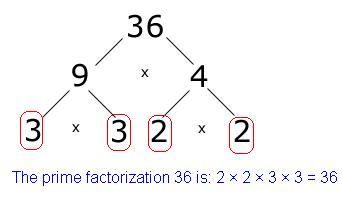